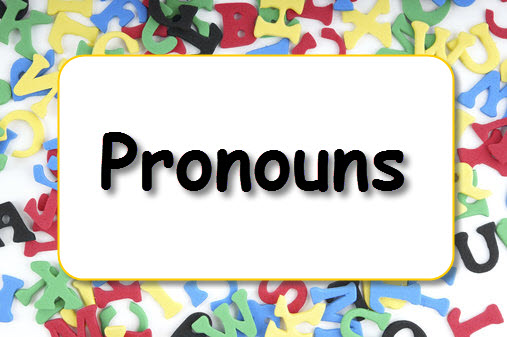 Definition
Pronoun is used in place of a specific noun mentioned earlier in a sentence so that you don’t have to keep saying/writing that particular noun. The word or phrase that a pronoun replaces is called the antecedent of the pronoun.
GROUP - 1 (POWER AND GLORY)
Types of Pronouns
Subject Pronouns
Object Pronouns
Possessive Pronouns
Reflexive Pronouns
Intensive Pronouns
Relative Pronouns
Demonstrative Pronouns
Interrogative Pronouns
GROUP - 1 (POWER AND GLORY)
Subject Pronouns
Subject pronouns work as the subject of the verb in a sentence. A subject pronoun normally replaces the subject/object (a noun) of the previous sentence.

	Example:
Ajay can’t attend the party. He has gone to his grandparents.
Preeti is a good storyteller. She told a ghost story that scared everyone.
GROUP - 1 (POWER AND GLORY)
Subject Pronouns
GROUP - 1 (POWER AND GLORY)
Object Pronouns
Object pronouns work as the object or indirect object in a sentence replacing the antecedent object. This form of the pronoun is also used after prepositions.

	Example:
I’ll give you a present on your birthday. I have a great idea for you. (after preposition)
Tell her that you’ll take the job. I have a gift for your boss. Give it to your boss. (Here, ‘it’ works as an object)
GROUP - 1 (POWER AND GLORY)
Object Pronouns
GROUP - 1 (POWER AND GLORY)
Possessive Pronouns
Possessive pronouns replace the nouns of the possessive adjectives: my, our, your, her, his, their. The possessive pronouns are mine, ours, yours, hers, his, its, theirs. The pronoun ‘who’ also has a possessive form, whose.

	Example:
I thought my bag was lost, but the one Ram found was mine. (Here, ‘mine’ refers to ‘my bag’)
Their vacation will start next week. Ours is tomorrow. (Here, ‘ours’ refers to ‘our vacation’)
GROUP - 1 (POWER AND GLORY)
Possessive Pronouns
GROUP - 1 (POWER AND GLORY)
Reflexive Pronouns
Reflexive pronoun redirects a sentence or a clause back to the subject, which is also the direct object of that sentence. A reflexive pronoun comes when the subject performs its action upon itself. Here, ‘itself’ is a reflexive pronoun.

	Example:
Since she is her own boss, she gave herself a raise. (Here, “herself” is the direct object of the clause and the same person is the subject)
We told ourselves that we were so lucky to be alive.
GROUP - 1 (POWER AND GLORY)
Reflexive Pronouns
GROUP - 1 (POWER AND GLORY)
Intensive Pronouns
An intensive pronoun is almost identical to a reflexive pronoun. It is defined as a pronoun that ends in self or selves and places emphasis on its antecedent by referring back to another noun or pronoun used earlier in the sentence. For this reason, intensive pronouns are sometimes called emphatic pronouns.

	Example:
I have never yet failed to meet a deadline, I myself have set up.
I did it myself.
GROUP - 1 (POWER AND GLORY)
Intensive Pronouns
GROUP - 1 (POWER AND GLORY)
Relative Pronouns
Relative pronouns introduce the relative clause. They are used to make clear what is being talked about in a sentence. They describe something more about the subject or the object. 

	Example:
The car that was stolen was the one they loved most.
Whoever you are behind this great initiative, I want to thank you.
GROUP - 1 (POWER AND GLORY)
Relative Pronouns
GROUP - 1 (POWER AND GLORY)
Demonstrative Pronouns
Demonstrative pronouns normally indicate the closeness of or distance from the speaker, either literally or symbolically.  This, these, that, and those are the demonstrative pronouns. They also work as demonstrative adjectives when they modify a noun. However, demonstrative pronouns do not modify anything rather replace the nouns/noun phrases. 
	Sometimes neither, none and such are also used as demonstrative pronouns.

	Example:
That is a long way to go. 
This is my car.
GROUP - 1 (POWER AND GLORY)
Demonstrative Pronouns
GROUP - 1 (POWER AND GLORY)
Interrogative Pronouns
Interrogative pronouns produce questions. They are what, which, who, whom, and whose. Who, whom, and whose refer to questions related to a person or animal; what refers to an idea, object, or event; and which can indicate either a person/s or a thing/s.

	Example:
What was the name of your dog?
Which is your favorite movie?
GROUP - 1 (POWER AND GLORY)
Interrogative Pronouns
GROUP - 1 (POWER AND GLORY)
THANK YOU

HAVE A NICE DAY
GROUP - 1 (POWER AND GLORY)